CS240A: Conjugate Gradients and the Model Problem
Model Problem:  Solving Poisson’s equation for temperature
k = n1/2
For each i from 1 to n, except on the boundaries:

– t(i-k) – t(i-1) + 4*t(i) – t(i+1) – t(i+k) = 0

n equations in n unknowns:  A*t = b
Each row of A has at most 5 nonzeros

In three dimensions, k = n1/3  and each row has at most 7 nzs
Direct
A = LU
Iterative
y’ = Ay
More General
Non-
symmetric
Symmetric
positive
definite
More Robust
The Landscape of Ax=b Solvers
More Robust
Less Storage (if sparse)
n1/2
n1/3
Complexity of linear solvers
Time to solve model problem (Poisson’s equation) on regular mesh
CS 240A:  Solving Ax = b in parallel
Dense A:  Gaussian elimination with partial pivoting (LU)
See Jim Demmel’s slides
Same flavor as matrix * matrix, but more complicated

Sparse A:  Iterative methods – Conjugate gradient, etc.
Sparse matrix times dense vector

Sparse A:  Gaussian elimination – Cholesky, LU, etc.
Graph algorithms

Sparse A:  Preconditioned iterative methods and multigrid
Mixture of lots of things
CS 240A:  Solving Ax = b in parallel
Dense A:  Gaussian elimination with partial pivoting
See Jim Demmel’s slides
Same flavor as matrix * matrix, but more complicated

Sparse A:  Iterative methods – Conjugate gradient etc.
Sparse matrix times dense vector

Sparse A:  Gaussian elimination – Cholesky, LU, etc.
Graph algorithms

Sparse A:  Preconditioned iterative methods and multigrid
Mixture of lots of things
Conjugate gradient iteration for Ax = b
x0 =  0               approx solution
r0 =  b                residual = b - Ax
d0 =  r0                      search direction
for  k  =  1, 2, 3, . . .

	xk  =  xk-1 + …                       new approx solution
	 rk =  …                                new residual
 
	dk  =  …                                  new search direction
Conjugate gradient iteration for Ax = b
x0 =  0               approx solution
r0 =  b                residual = b - Ax
d0 =  r0                      search direction
for  k  =  1, 2, 3, . . .
	αk =  …                           step length
	xk  =  xk-1 + αk dk-1                 new approx solution
	 rk =  …                           new residual
	 
	dk  =  …                                  new search direction
Conjugate gradient iteration for Ax = b
x0 =  0               approx solution
r0 =  b                residual = b - Ax
d0 =  r0                      search direction
for  k  =  1, 2, 3, . . .
	αk =  (rTk-1rk-1) / (dTk-1Adk-1)   step length
	xk  =  xk-1 + αk dk-1                 new approx solution
	 rk =  …                                new residual
	 
	dk  =  …                                  new search direction
Conjugate gradient iteration for Ax = b
x0 =  0               approx solution
r0 =  b                residual = b - Ax
d0 =  r0                      search direction
for  k  =  1, 2, 3, . . .
	αk =  (rTk-1rk-1) / (dTk-1Adk-1)   step length
	xk  =  xk-1 + αk dk-1                 new approx solution
	 rk =  …                                new residual
	βk =  (rTk rk) / (rTk-1rk-1)
	dk  =  rk + βk dk-1                     new search direction
Conjugate gradient iteration for Ax = b
x0 =  0               approx solution
r0 =  b                residual = b - Ax
d0 =  r0                      search direction
for  k  =  1, 2, 3, . . .
	αk =  (rTk-1rk-1) / (dTk-1Adk-1)   step length
	xk  =  xk-1 + αk dk-1                 new approx solution
	 rk =  rk-1 – αk Adk-1                 new residual
	βk =  (rTk rk) / (rTk-1rk-1)
	dk  =  rk + βk dk-1                     new search direction
Conjugate gradient iteration
x0 =  0,    r0 =  b,    d0 =  r0
for  k  =  1, 2, 3, . . .
	αk =  (rTk-1rk-1) / (dTk-1Adk-1)   step length
	xk  =  xk-1 + αk dk-1                         approx solution
	 rk =  rk-1 – αk Adk-1                         residual
	βk =  (rTk rk) / (rTk-1rk-1)          improvement
	dk  =  rk + βk dk-1                             search direction
One matrix-vector multiplication per iteration
Two vector dot products per iteration
Four n-vectors of working storage
Conjugate gradient:  Krylov subspaces
Eigenvalues:       Av = λv         { λ1, λ2 , . . ., λn}

Cayley-Hamilton theorem:
 (A – λ1I)·(A – λ2I) · · · (A – λnI) = 0 
Therefore   Σ ciAi  =  0   for some ci

so                A-1  =  Σ (–ci/c0) Ai–1 

Krylov subspace:
Therefore if  Ax = b, then x = A-1 b  and
x  span (b, Ab, A2b, . . ., An-1b) = Kn (A, b)
0  i  n
1  i  n
Conjugate gradient:  Orthogonal sequences
Krylov subspace:  Ki (A, b) = span (b, Ab, A2b, . . ., Ai-1b) 
Conjugate gradient algorithm:	for  i = 1, 2, 3, . . .		find xi  Ki (A, b) 		such that   ri   =  (b – Axi)    Ki (A, b)

Notice  ri  Ki+1 (A, b),  so   ri  rj   for all  j < i

Similarly, the “directions” are A-orthogonal:		(xi – xi-1 )T·A· (xj – xj-1 ) = 0

The magic: Short recurrences. . .	A is symmetric => can get next residual and direction	     from the previous one, without saving them all.
Conjugate gradient:  Convergence
In exact arithmetic, CG converges in n steps                         (completely unrealistic!!)

Accuracy after k steps of CG is related to:
consider polynomials of degree k that are equal to 1 at 0.
how small can such a polynomial be at all the eigenvalues of A?

Thus, eigenvalues close together are good.

Condition number:   κ(A)   =   ||A||2 ||A-1||2  =  λmax(A) / λmin(A)

Residual is reduced by a constant factor by            O(κ1/2(A))  iterations of CG.
Other Krylov subspace methods
Nonsymmetric linear systems:
GMRES:  for  i = 1, 2, 3, . . .    find xi  Ki (A, b) such that  ri   =  (Axi – b)    Ki (A, b)But, no short recurrence => save old vectors => lots more space
	(Usually “restarted” every k iterations to use less space.)

BiCGStab, QMR, etc.:Two spaces Ki (A, b) and Ki (AT, b) w/ mutually orthogonal basesShort recurrences => O(n) space, but less robust

Convergence and preconditioning more delicate than CG
Active area of current research

Eigenvalues:  Lanczos (symmetric), Arnoldi (nonsymmetric)
Conjugate gradient iteration
x0 =  0,    r0 =  b,    d0 =  r0
for  k  =  1, 2, 3, . . .
	αk =  (rTk-1rk-1) / (dTk-1Adk-1)   step length
	xk  =  xk-1 + αk dk-1                         approx solution
	 rk =  rk-1 – αk Adk-1                         residual
	βk =  (rTk rk) / (rTk-1rk-1)          improvement
	dk  =  rk + βk dk-1                             search direction
One matrix-vector multiplication per iteration
Two vector dot products per iteration
Four n-vectors of working storage
Conjugate gradient primitives
DAXPY:   v = α*v + β*w   (vectors v, w; scalar α, β)
Almost embarrassingly parallel

DDOT:     α = vT*w          (vectors v, w; scalar α)
Global sum reduction; span = log n

Matvec:     v = A*w           (matrix A, vectors v, w)
The hard part
But all you need is a subroutine to compute v from w
Sometimes (e.g. the model problem) you don’t even 
	need to store A!
Model Problem:  Solving Poisson’s equation for temperature
k = n1/2
For each i from 1 to n, except on the boundaries:

– t(i-k) – t(i-1) + 4*t(i) – t(i+1) – t(i+k) = 0

n equations in n unknowns:  A*t = b
Each row of A has at most 5 nonzeros

In three dimensions, k = n1/3  and each row has at most 7 nzs
k = n1/3
Model Problem:  Solving Poisson’s equation
For each i from 1 to n, except on the boundaries:
– x(i-k2) – x(i-k) – x(i-1) + 6*x(i) – x(i+1) – x(i+k) – x(i+k2) = 0

n equations in n unknowns:  A*x = b
Each row of A has at most 7 nonzeros
In two dimensions, k = n1/2  and each row has at most 5 nzs
Stencil computations
Data lives at the vertices of a regular mesh

Each step, new values are computed from neighbors

Examples: 
Game of Life   (9-point stencil)

Matvec in 2D model problem (5-point stencil)

Matvec in 3D model problem (7-point stencil)
Parallelism in Stencil Computations
Parallelism is straightforward
Mesh is regular data structure
Even decomposition across processors gives load balance
Locality is achieved by using large patches of the mesh
boundary values from neighboring patches are needed
Where’s the data?  Two possible answers:
n grid nodes, p processors
Each processor has a patch of n/p nodes
Patch = consecutive rows:     v = 2 * p * sqrt(n)
Patch = square block:            v = 4 * sqrt(p) * sqrt(n)
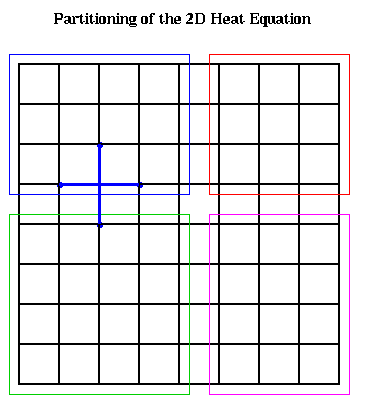 Ghost Nodes in Stencil Computations
Size of ghost region (and redundant computation) depends on network/memory speed vs. computation

Can be used on unstructured meshes
To compute green
Copy yellow
Compute blue